Государственное Бюджетное Дошкольное Образовательное  Учреждение  Детский сад № 55 Комбинированного вида Колпинского района  Санкт-Петербурга
Занимательный материал 
для развития логического мышления
детей 5-7 лет.  


						Составила воспитатель
			  			Бубнова Т.И.
Санкт – Петербург 
2013 год.
Цель:
Воспитывать у детей познавательный интерес, способность к исследовательскому и творческому поиску,  желание и умение учиться.

  Формировать уверенность в своих силах, в себе.
Задачи
Развивать образное логическое  мышление произвольное внимание.
Развивать интерес к решению познавательных творческих задач, к разнообразной интеллектуальной деятельности.
Формировать способность детей к анализу и синтезу.
Формировать навыки самоконтроля и самооценки.
Планируемый результат
умеет  анализировать, сравнивать,  
    классифицировать, упорядочивать предметы;

 умеет конструировать по образцу;

 по описанию может увидеть форму предметов,  
    представленных в различных ситуациях; 

 активно и доброжелательно взаимодействует
   со взрослыми и сверстниками.
Логические игры
1 группа заданий  – ребёнку предлагается решить задачу с помощью конкретных действий: дорисовать, обвести, закрасить и т.д. «Найди отличие», «Раскрась два одинаковых предмета»  и т.п. 

2 группа заданий «Поиск 
      недостающей фигуры»,
      «Продолжение ряда»,
      «Нахождение ошибки». 

3 группа заданий -решение 
     логических задач в уме не 
     выполнения практических
     действий.
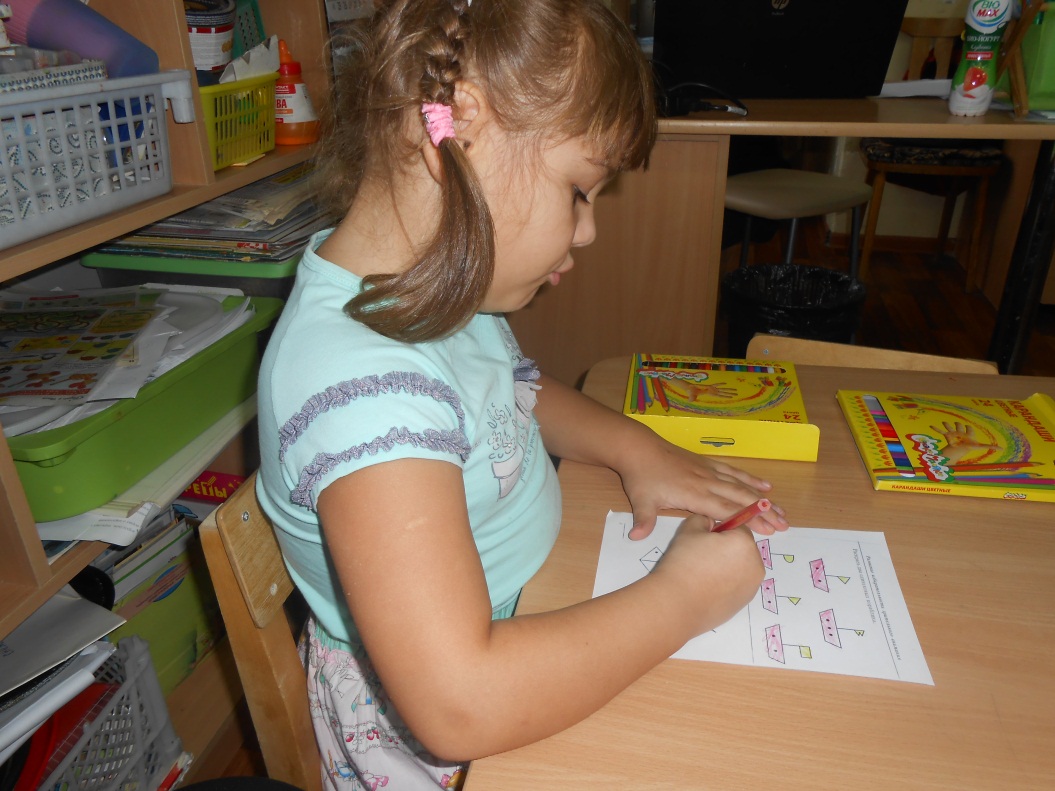 Логические игры
Задание 1 группы направлены на изменение фигур путем уменьшение количество палочек.

Задачи 2 группы направлены на изменение фигур путем уменьшения количества палочек. 

3 группы задачи на смекалку решение которых состоит в перекладывание палочек с целью видоизменения преобразования заданной фигуры.
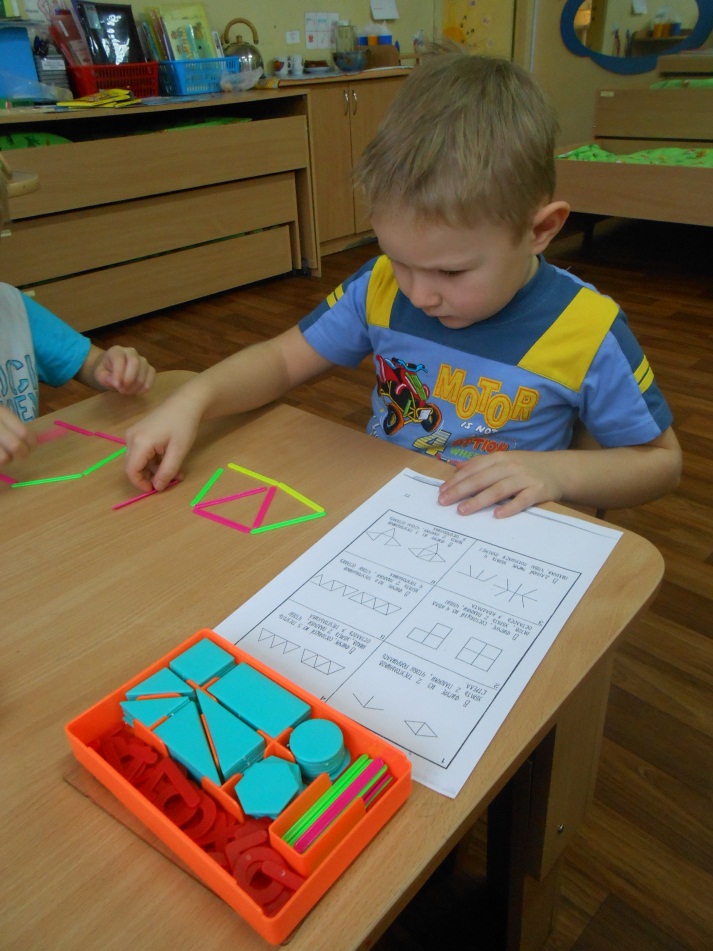 Совместно с детьми анализируется каждая задача, ход ее решения, зарисовывается на доске заданная и полученная фигура. 

В самостоятельной деятельности дети с удовольствием продолжают играть с палочками, самостоятельно составляют различные задачи.
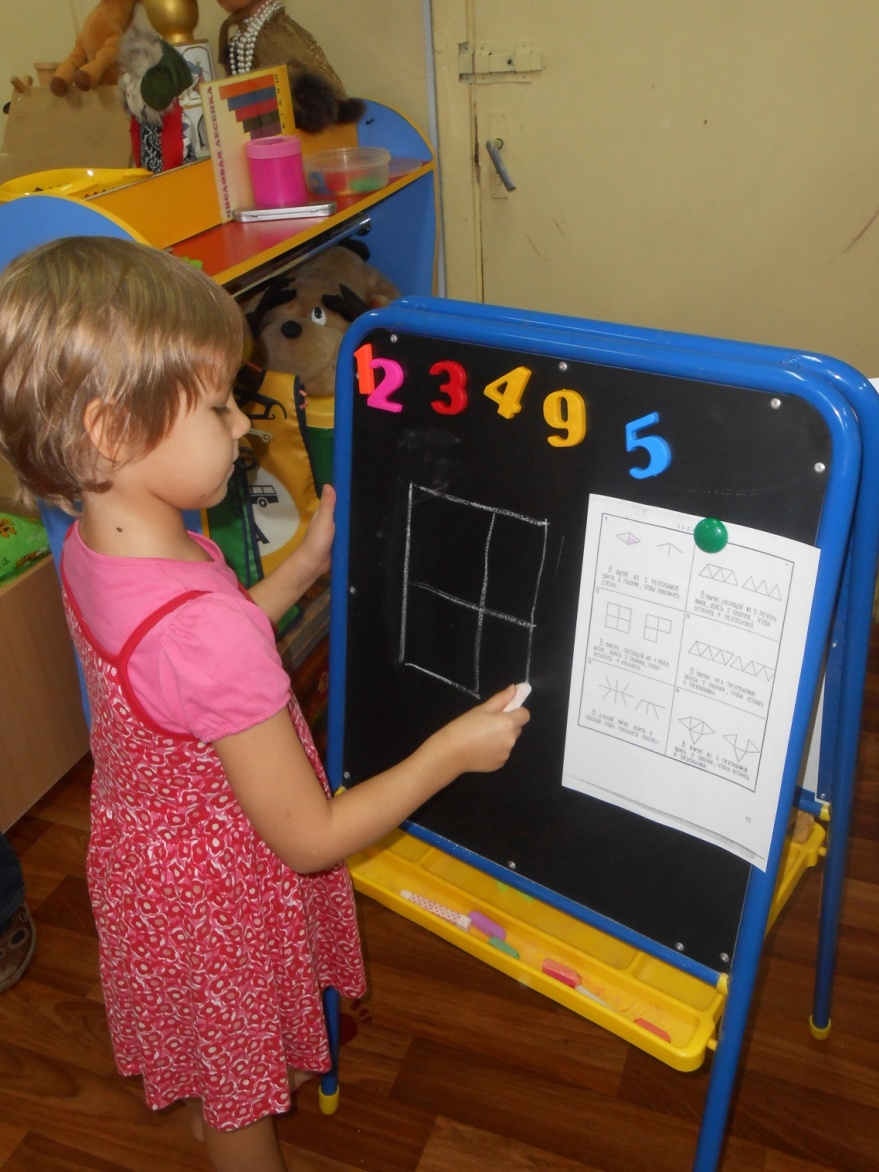 Задание от гномика Васи
Вывод:
логические игры и упражнения позволяют детям решать задачи, которые способствуют ускорению формирование развитие у них простейших логических структур мышления и математических представлений, что поможет детям успешно овладеть основами  математики; 

	Игровые занятия раскрепощают детей, они свободно рассуждают, доказывают правильность своего решения.
Используемая литература:
«Математические ступеньки» Е.В. Колесникова

«ТЦ – сфера» сборник статей под. Ред. З.А. Михайлова  Детство – пресс 2002

Интернет - ресурсы.
Спасибо 
за внимание!